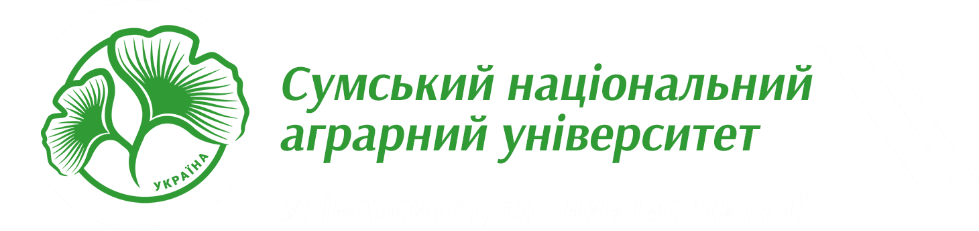 Про вступ 2021 для батьків та учнів
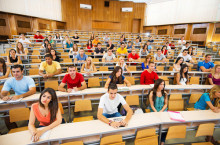 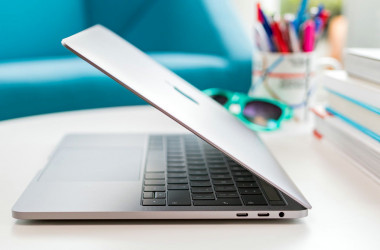 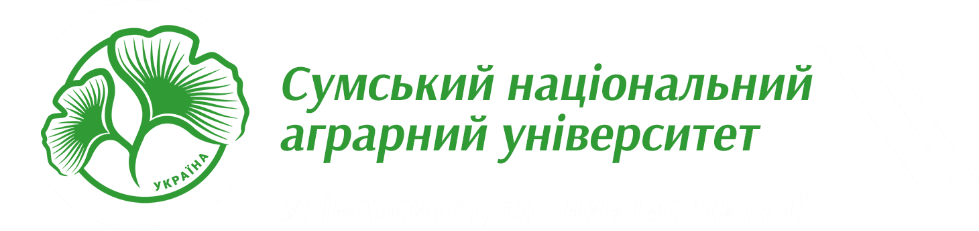 ДЕРЖАВНА ПІДСУМКОВА АТЕСТАЦІЯ У ФОРМІ ЗОВНІШНЬОГО НЕЗАЛЕЖНОГО ОЦІНЮВАННЯ
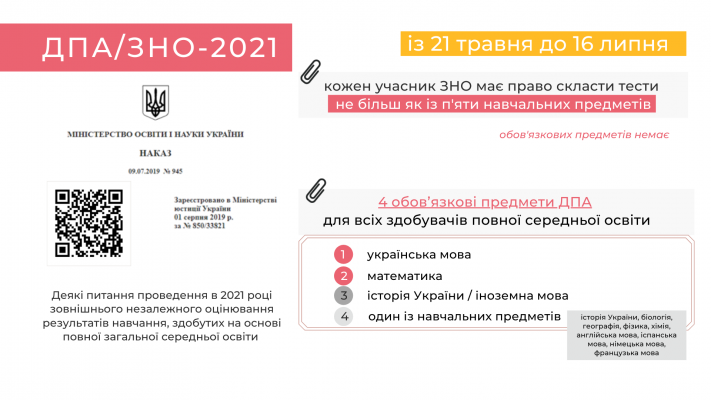 Результати зовнішнього оцінювання із чотирьох навчальних предметів зараховуються як результати державної підсумкової атестації (за шкалою 1–12 балів) за освітній рівень повної загальної середньої освіти
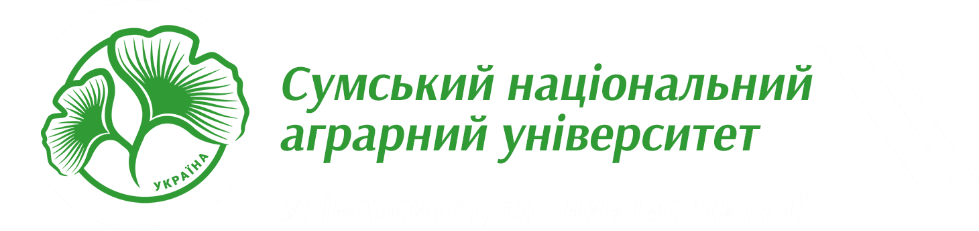 ДЕРЖАВНА ПІДСУМКОВА АТЕСТАЦІЯ У ФОРМІ ЗОВНІШНЬОГО НЕЗАЛЕЖНОГО ОЦІНЮВАННЯ
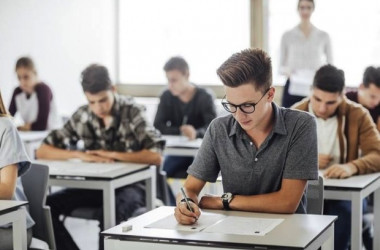 Учням, які виберуть для проходження державної підсумкової атестації математику та/або іноземну мову, оцінка ДПА (за шкалою 1–12 балів) буде визначатися залежно від рівня, на якому вони цей навчальний предмет вивчали:

для тих, хто вивчав математику та/або іноземну мову на профільному рівні, оцінкою за ДПА буде результат виконання завдань рівня стандарту та профільного рівня;

для тих, хто вивчав математику та/або іноземну мову на рівні стандарту, оцінкою за ДПА буде результат виконання завдань рівня стандарту.
Увага!!! Важливо!!!
Навіть якщо вступник навчався на рівні стандарт, але планує подавати сертифікати ЗНО з математики та іноземної мови для вступу,  то необхідно виконувати і рівень профільний.
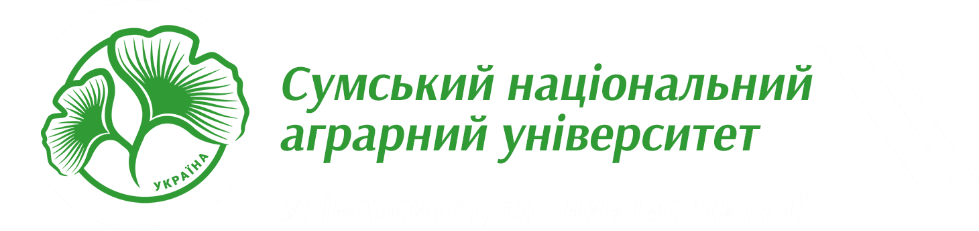 ЗНО-2021: ДАТИ РЕЄСТРАЦІЇ ТА  ГРАФІК  ПРОВЕДЕННЯ
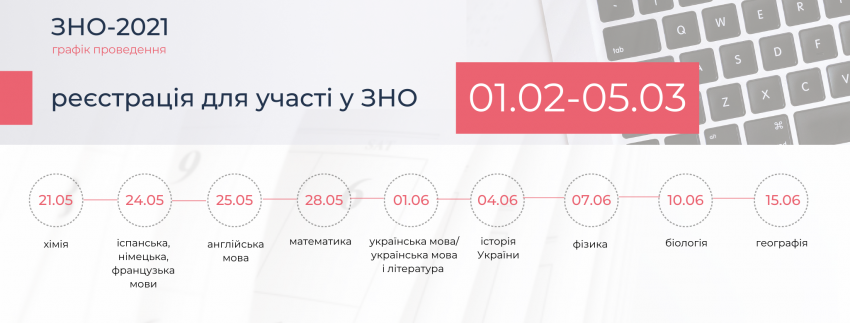 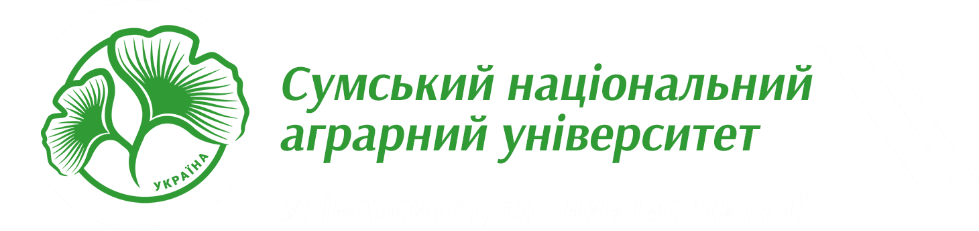 ПРОБНЕ ЗНО-2021: ДАТИ РЕЄСТРАЦІЇ ТА ТЕСТУВАННЯ
Реєстрація для участі у пробному ЗНО-2021 триватиме протягом 5 – 19 січня 2021 року. Зареєструватися можна буде на сайті Харківського регіонального центру оцінювання якості освіти.
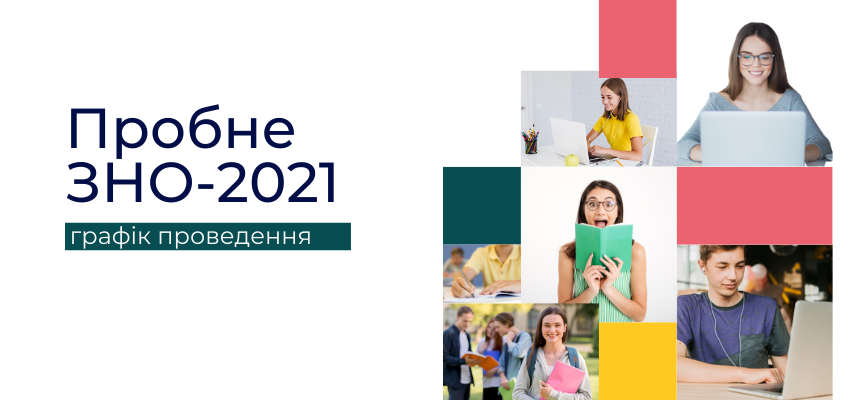 Тестування з усіх навчальних предметів (українська мова, українська мова і література, історія України, математика, біологія, географія, фізика, хімія, англійська, іспанська, німецька та французька мови) відбудуться 10 квітня 2021 року.
Кожний зареєстрований учасник  зможе додатково завантажити тестові зошити з усіх навчальних предметів із переліку предметів ЗНО-2021, пройти тестування вдома, після чого внести свої відповіді на спеціальний сервіс визначення результатів. Результати будуть оприлюднені на їхніх інформаційних сторінках 16 квітня 2021 року.
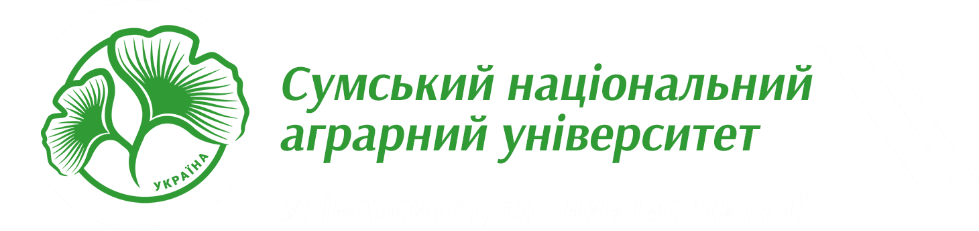 ОСНОВНІ НОВАЦІЇ ВСТУПУ 2021
Основний етап – липень 2021
 Розширено список категорій вступників, які 
можуть подавати заяви онлайн (наявність 
хоча б одного сертифіката ЗНО)
Зменшено кількість заяв на контракт до 30 
(на бюджет залишилось – 5)
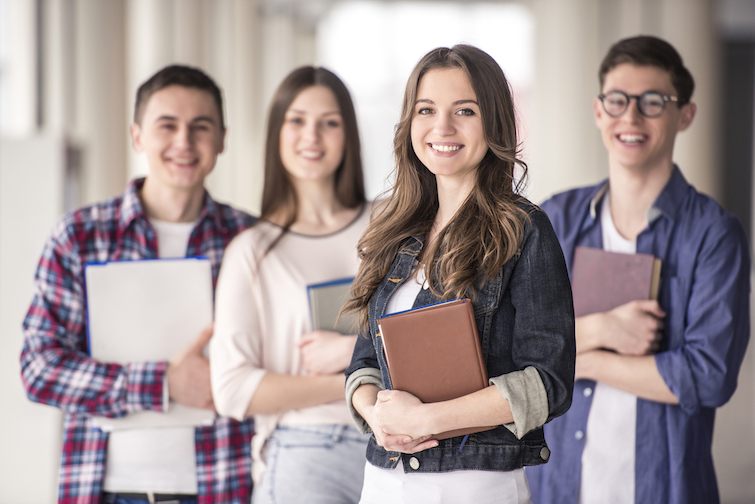 Подання оригіналів документів до приймальної   комісії, можливе через електронний кабінет з використанням кваліфікованого електронного підпису вступника
На спеціальності гуманітарного та соціального спрямування – ЗНО з української мови та літератури
На інші – достатньо ЗНО з української мови
Для більшості спеціальностей розширено перелік предметів ЗНО, які можуть використовуватись як третій конкурсний предмет
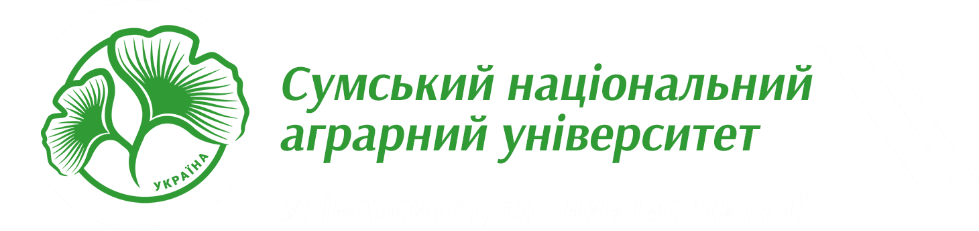 ЯК СТАТИ СТУДЕНТОМ СНАУ
02
01
03
04
Подати заяви
Успішно скласти ЗНО
Завантажити   документи
Зареєструвати   електронний кабінет  вступника
З трьох предметів, відповідно до обраної спеціальності
додаток  до документа про освіту
 довідка про реєстрацію місця проживання
- фото
Вказати 1,2 пріоритет для отримання додаткового галузевого коефіцієнту
при потребі ауд.162 головного корпусу СНАУ
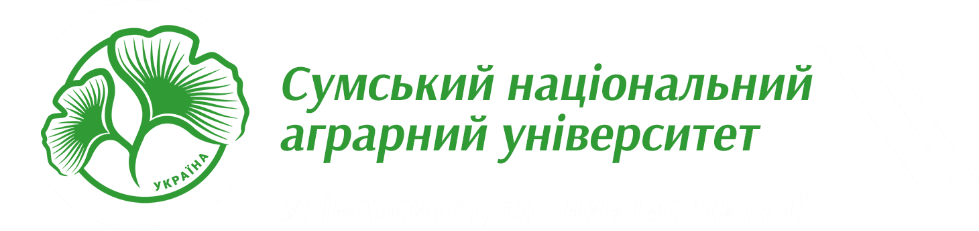 ВСТУПна кампанія 2021
Три сертифікати ЗНО з балами вище 100
Сертифікати ЗНО
Для подачі заяви на бюджет
для кожної спеціальності свій перелік сертифікатів ЗНО
2018 -2021 років
конкурсний бал не менше 125
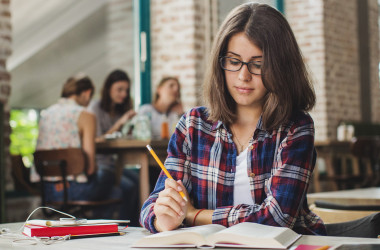 5 заяв на бюджет
Заяви, зарахованих на бюджет
не більше 30 заяв на комерційну форму навчання
автоматично виключаються на всі інші конкурсні пропозиції
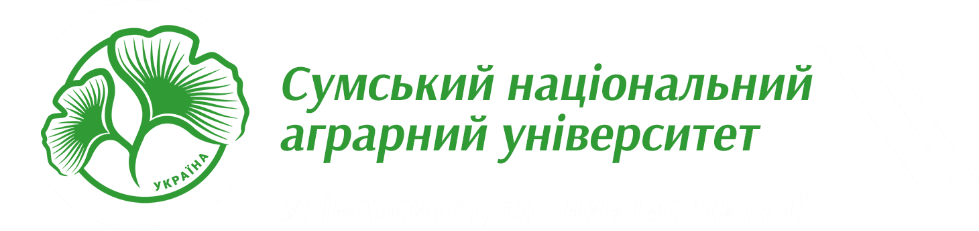 ПЕРЕЛІК СЕРТИФІКАТІВ ЗНО
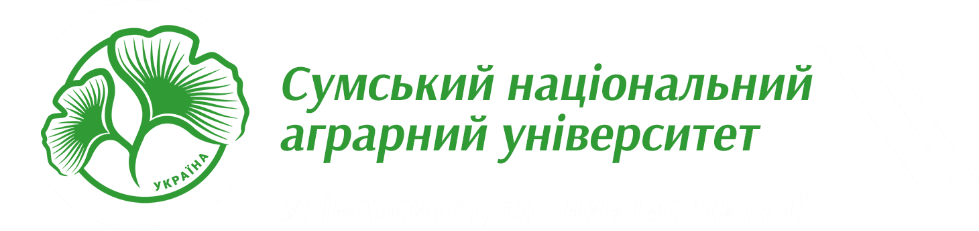 ВСТУПна кампанія 2021
Конкурсний бал
КБ =  К1*П1 + К2*П2 + К3*П3,
К1, К2, К3 – вагові коефіцієнти
К1 = 0,3
К2 = 0,4
К3 = 0,3
П1, П2, П3 – бали сертифікатів ЗНО



ПКБ = КБ*РК*ГК*СК
ПКБ – остаточний конкурсний бал












Додаткові коефіцієнти:
РК  - регіональний, РК = 0,4
ГК – галузевий , ГК = 0,2 – 
для спеціальностей, які потребують державної підтримки (13 спеціальностей), 
для заяв з 1 і 2 пріоритетом
СК – сільський, СК = 0,5 -
для вступників, які проживають в сільській території та закінчили сільську школу. для спеціальностей, які потребують державної підтримки,
 СК = 0,2 - для інших  спеціальностей
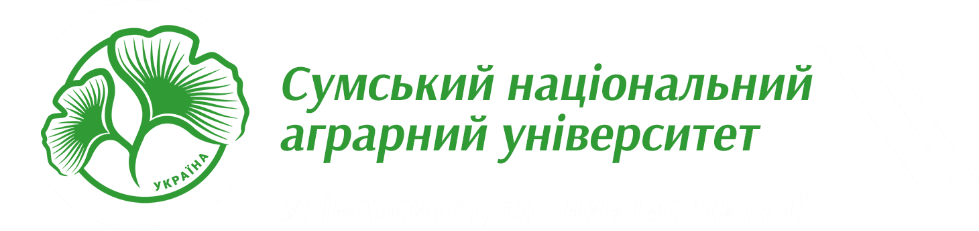 ОЛІМПІАДА  СНАУ
Або як отримати 20 додаткових балів до сертифіката ЗНО
2березень
1лютий
3квітень
4липень
Прийняти участь вдругому турі
Зареєструватись для участі в Олімпіаді СНАУ
При подачі заяв вказати участь в Олімпіаді
Завантажити завдання, виконати і надіслати на електронну пошту
Обрати предмет(и)
Набрати не менше 90 балів
Отримати  20 додаткових балів до одного з предметів ЗНО
Набрати не менше 75 балів
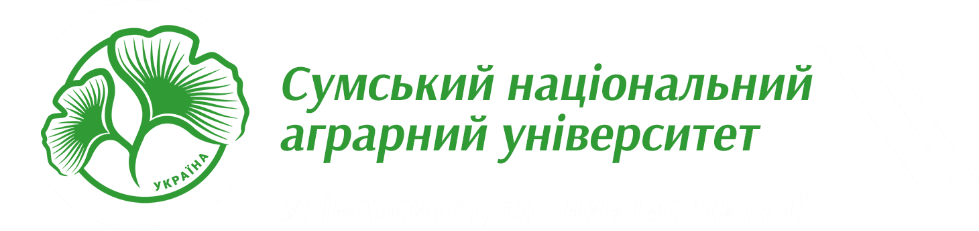 СТРОКИ ВСТУПної кампанії 2021
1 липня - реєстрація електронних кабінетів вступників, завантаження необхідних документів
14 липня – 16 липня - прийом заяв та документів для осіб, які вступають на основі співбесіди, вступних іспитів, творчих конкурсів 
14 липня – 23 липня - прийом заяв та документів для осіб, які вступають за результатами зовнішнього незалежного оцінювання

1 липня – 13 липня - вступні іспити, творчі конкурси для вступників на місця державного та регіонального замовлень (АРХІТЕКТУРА!!!)
14 липня – 23 липня - вступні іспити, творчі конкурси для вступників, які вступають на місця за кошти фізичних та/або юридичних осіб
17 липня – 19 липня – проводяться співбесіди

28 липня - оприлюднення списків осіб, рекомендованих до зарахування
До 18.00 2 серпня - виконаня вимог  до зарахування на місця державного замовлення  
9 серпня - зарахування вступників за кошти державного бюджету 
До 30 серпня - зарахування комерційних вступників
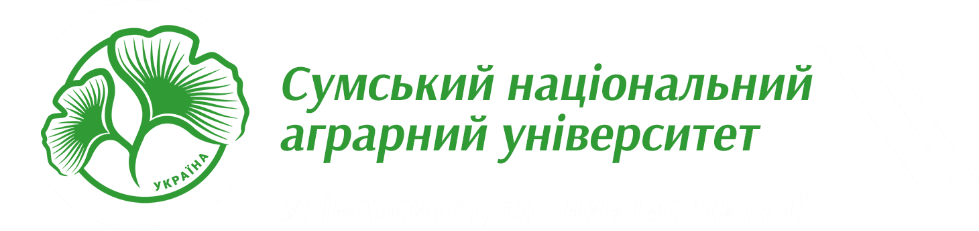 персональні консультанти
Біолого-технологічний факультет
Факультет 
економіки і менеджменту
Інженерно-технологічний факультет
Факультет агротехнологій та природокористування
Бутенко Андрій Олександрович
050 19 45 713
Попсуй Вячеслав Васильович
095 25 75 308
Семерня Олена Володимирівна
066 51 78 339
Шалигіна Ірина Валеріївна
050 619 90 67
Факультет ветеринарної медицини
Юридичний факультет
Факультет харчових технологій
Будівельний факультет
Калашник Олександр Миколайович
050 61 38 181
Калашник Олександр Миколайович
050 61 38 181
Теліченко Олександр Іванович
050 73 33 616
Кузьменко Наталія Миколаївна
066 355 24 53
Соколенко Вікторія Вікторівна
066 646 25 06
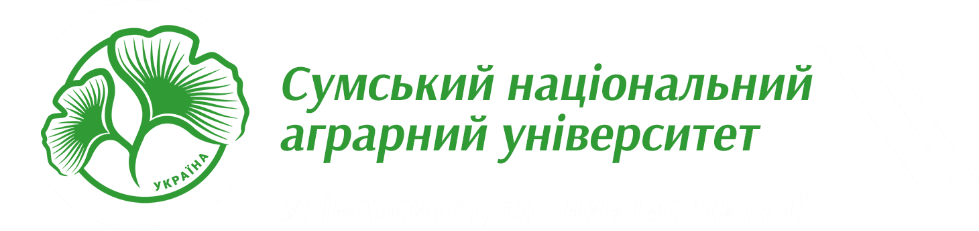 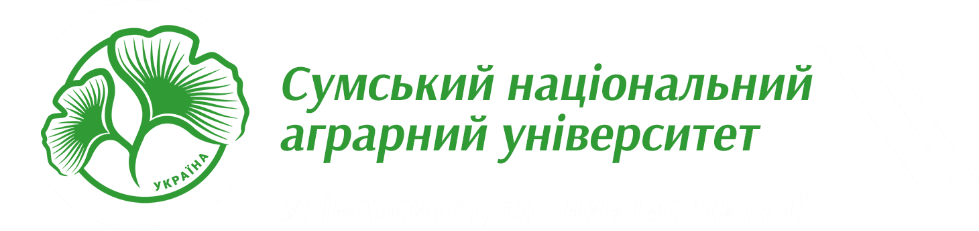 НАШІ КОНТАКТИ
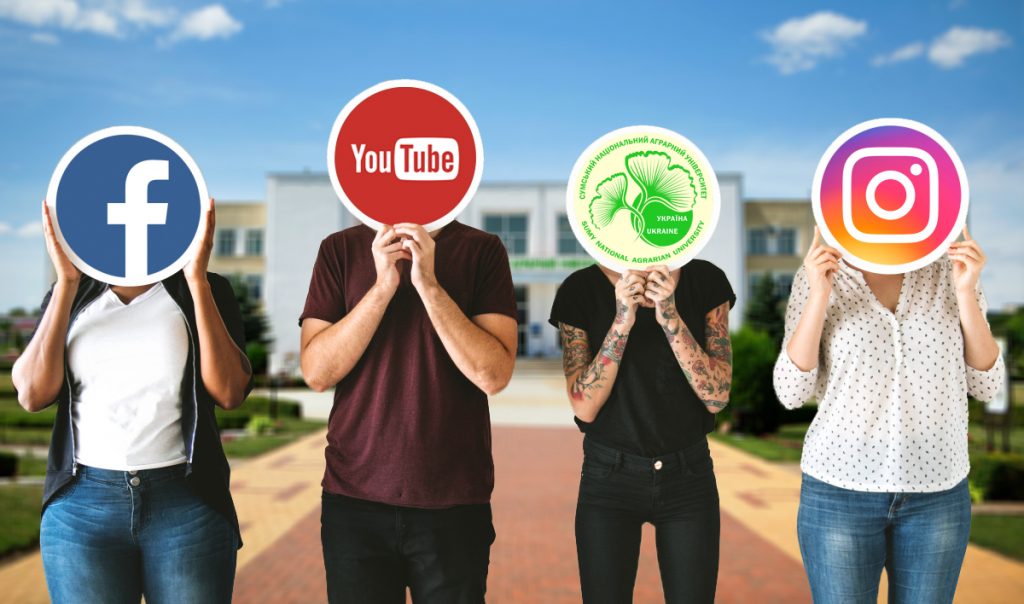 Адреса
Сумський національний аграрний університет, 
Вул. Герасима Кондратьєва, 160, 
Суми, Сумська область, 40021
E-mail: admin@snau.edu.ua

Приймальня комісія:
корпус факультету економіки і менеджменту, 
1 поверх, каб. 131, 132+38 (0542) 70-11-58
E-mail: pk_snau@ukr.net
snau.edu.ua